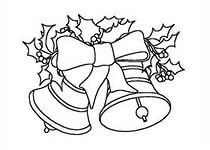 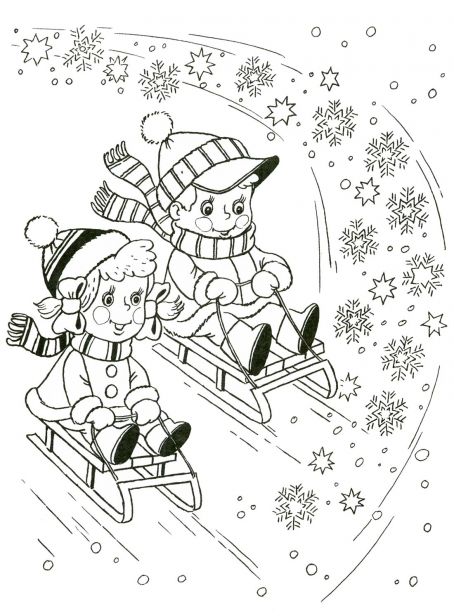 Контрольная работа в 3 классе по теме «Der Winter».
1.Найди подписи к картинкам и поставь соответствующие номера:
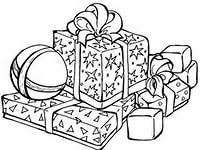 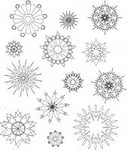 1 -Der Winter
.2- Die Schneeflocken.
3-Schi laufen.  
4- Schlittschuh laufen. 
5-Rodeln. 
 6-Eine Schneeballschlacht machen.
7-Einen Schneemann bauen. 
8-Die Eisbahn. 
9-Das Geschenk. 
10-Weihnachten. 
11-Der   Weihnachtsbaum.  
12- Die   Weihnachtskarten.
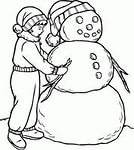 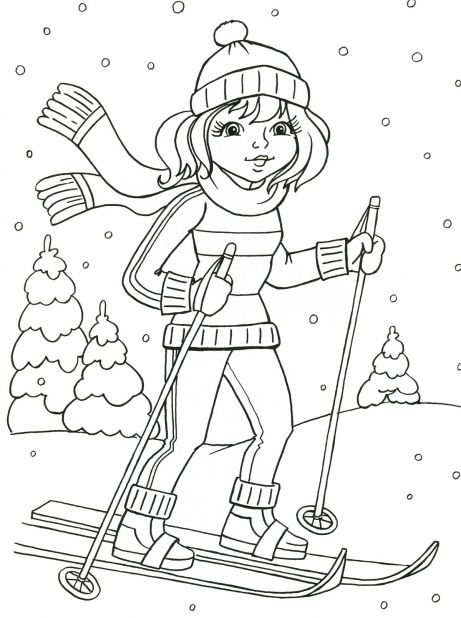 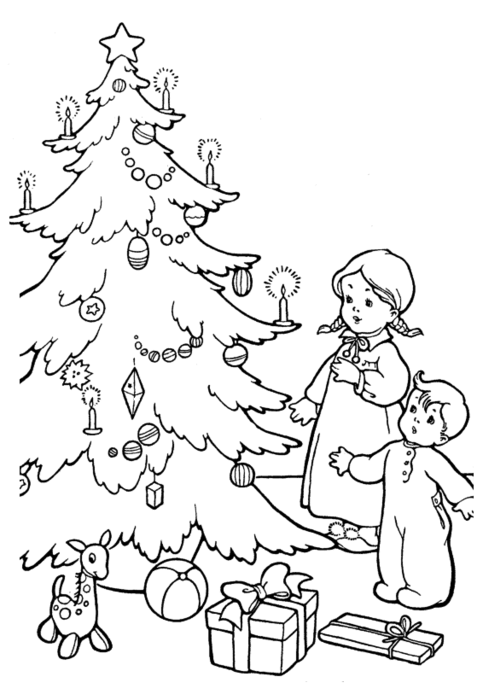 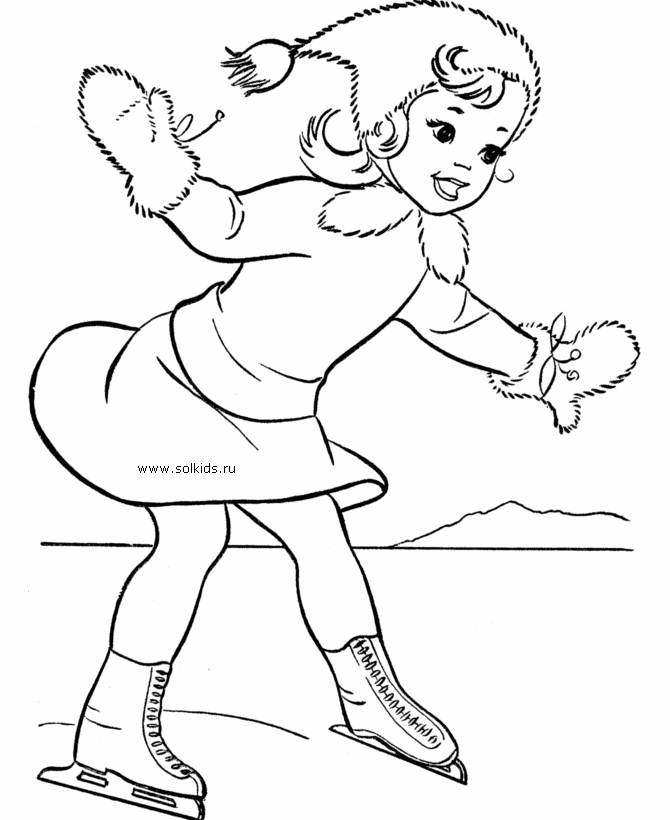 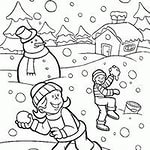 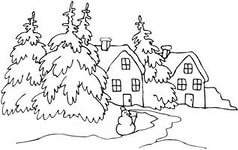